The Convective-To-Total Precipitation Ratio and the “Drizzling” Bias in Climate Models
Scientific AchievementScientists at University of California Los Angeles and University at Albany, SUNY have investigated why precipitation occurs more frequently and lasts longer, but with lower intensity in global climate models than in the real world. They explored this longstanding problem from the perspective of precipitation partitioning, that is, how total precipitation is divided into convective and non-convective components in models. They found that more realistic precipitation partitioning and smaller grid spacing should help reduce the “drizzling” bias.

Significance & Impact
The study traces the long-standing “drizzling” bias to the physics parameterizations in multiple Climate Model Intercomparison Project Phase 5 (CMIP5) models. They show that the bias can be reduced by more realistic partitioning of total precipitation into its convective and large-scale components, through improving the physics parameterization. The convective-to-total precipitation ratio can be used as a metric for future model development and assessment.
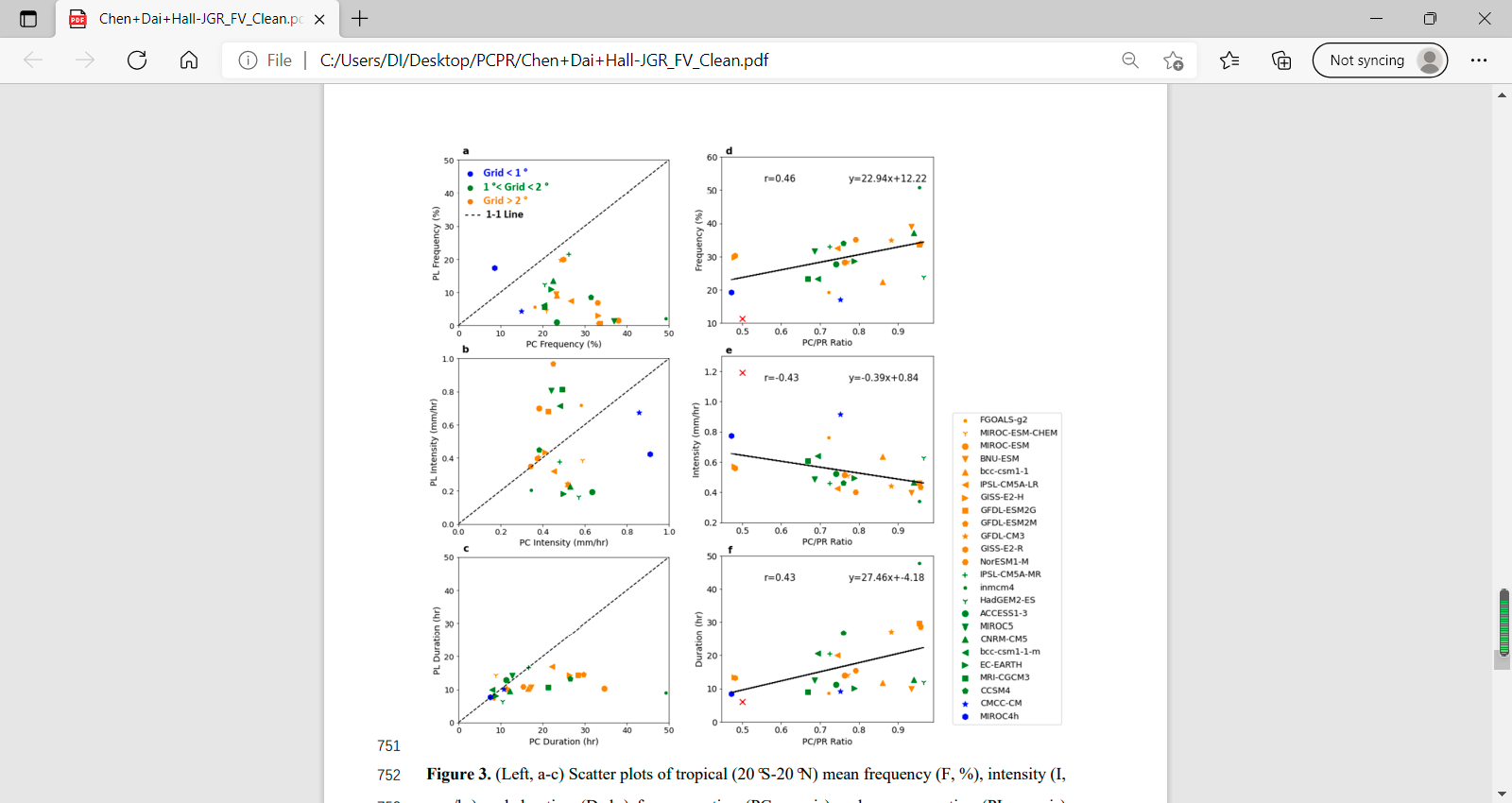 (Left) Scatter plots showing the characteristics of convective (PC) and large-scale (PL) precipitation and (Right) Significant correlation between the PC/PR ratio and the “drizzling” bias in 24 CMIP5 models.
Research DetailsThe team used subdaily data of total and convective precipitation from the all forcing historical simulations done by 25 CMIP5 models and 6 CMIP6 model, and benchmarked model results using observations from TRMM 3B42 and TRMM 3A25 datasets. They established the relationship between the “drizzling” bias and the convective-to-total precipitation ratios in CMIP models. The effect of model resolution is also examined.
Chen, D., Dai, A., & Hall, A. (2021). The convective-to-total precipitation ratio and the “drizzling” bias in climate models. Journal of Geophysical Research: Atmospheres, 126, e2020JD034198. https://doi.org/10.1029/2020JD034198
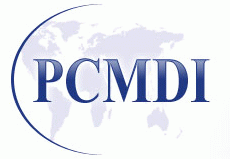 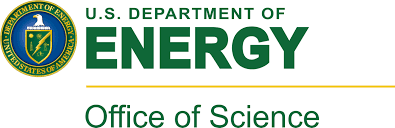 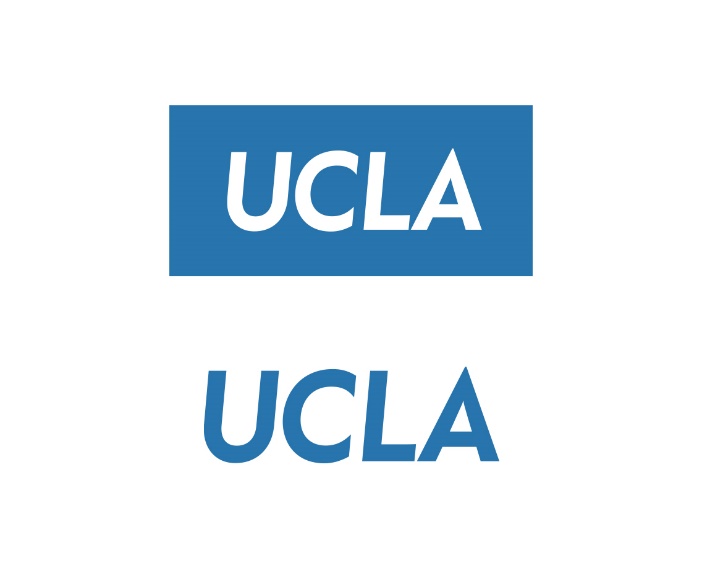